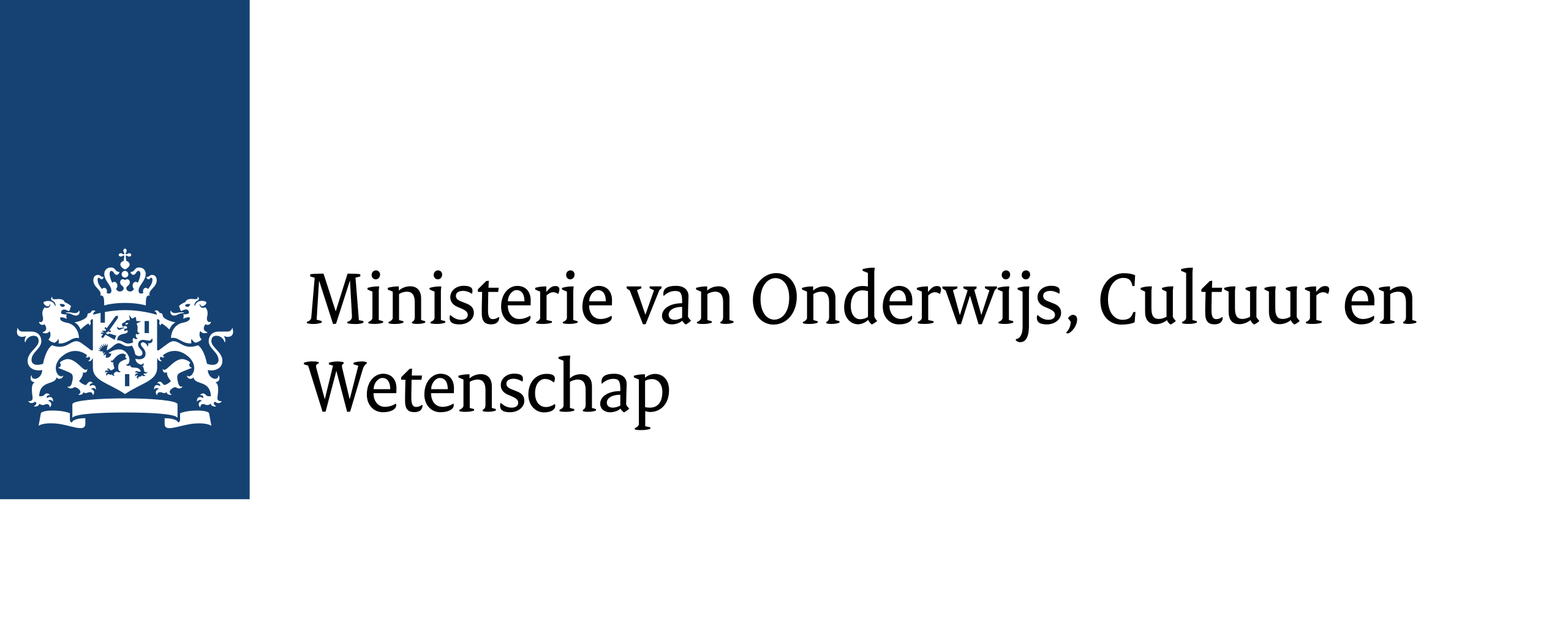 Maarten Faber (dossierhouder is Dilara Içer)
Webinar personeelstekort 16 april 2024
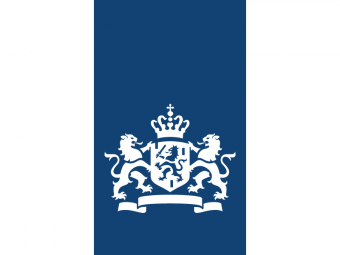 Onderzoek Berenschot
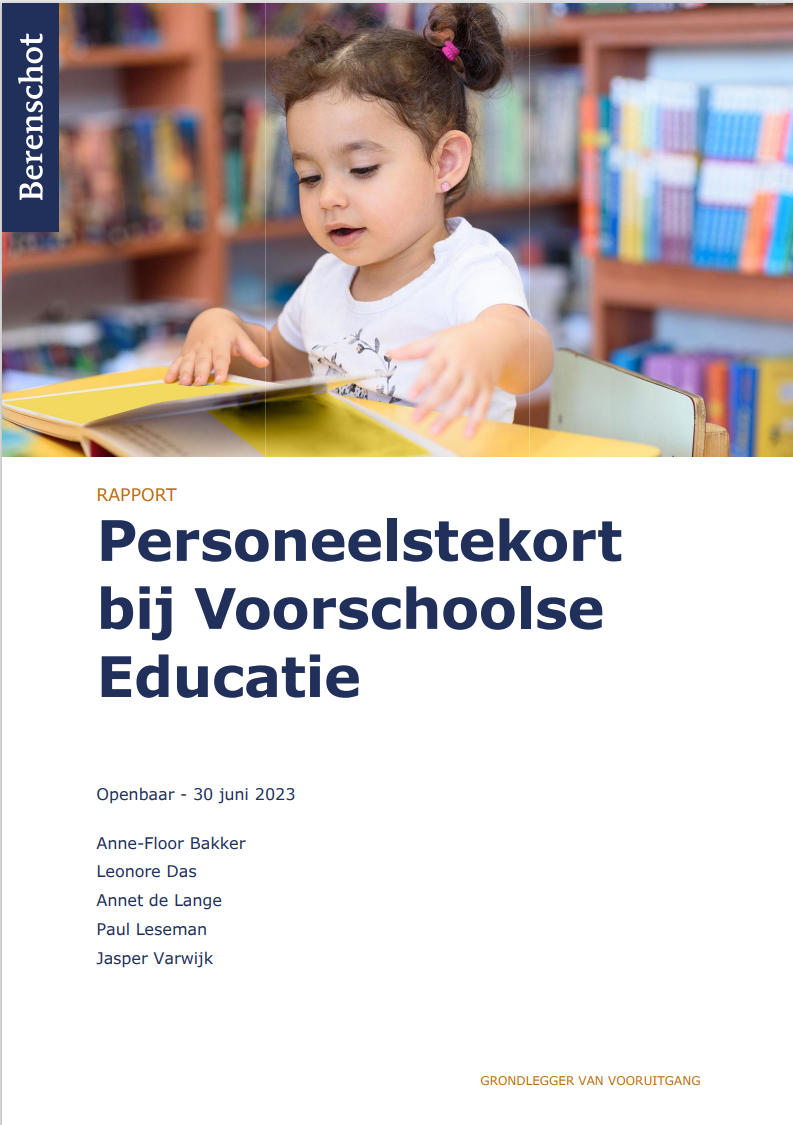 Uitgevoerd in opdracht van OCW
April tot en met juni 2023
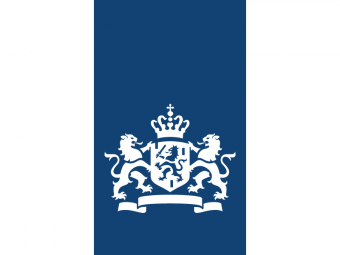 Kamerbrief 27 oktober 2023
Minister Mariëlle Paul
‘Verdere kwaliteitsverbeteringen voorschoolse educatie’
Kinderopvang = SZW
Vve = OCW
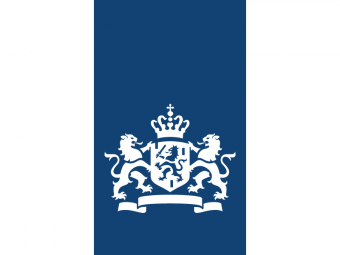 Probleem
Te weinig geschikte kandidaten; 
De huidige landelijke kwalificatie-eisen voor ve; 
Aanvullende kwalificatie-eisen vanuit gemeenten; 
Uitstroom van personeel; 
Meer vraag naar ve.
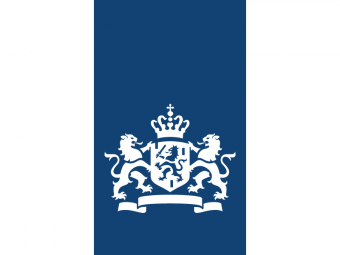 Beleid (1)
Verkenning gedaan n.a.v. Berenschot 
 er is behoefte aan formatief inzetten BBL’ers

Gesprekken met minister Paul
Wil de minister dit uitvoeren?
Onder welke voorwaarden willen we dit doen? Borgen van de kwaliteit.
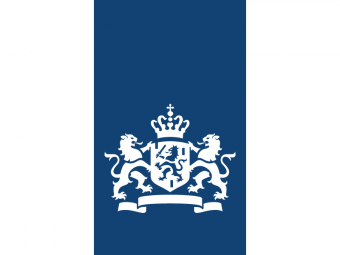 Beleid (2)
Taaleis wet IKK gaat in 2025 in (innovatie en kwaliteit kinderopvang)
In ve geldt taalniveau 3F nu al 
Dragen huidige taaleisen bij aan kwaliteit vve?
Doel: wat in de opleidingen zit, PM’er zo goed mogelijk voorbereid om kinderen te helpen met taal